عناية وخزنالمحاضرة الرابعةالدكتور حمزة عباس حمزة
الانضاج الصناعي للثمار
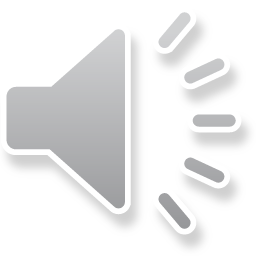 الانضاج الصناعي :ان الهدف الرئيسي من العناية والخزن تأخير الشيخوخة ولابقاء محاصيل الفاكهة والخضر بحالة صالحة للاستهلاك لأطول فترة ممكنة وهذا هو المقصود بالإنضاج الصناعي .تستخدم في هذة المرحلة طرق فيزياوية وكيمياوية تعتمد في الاساس على تشجيع الفعاليات الحيوية  المرافقة للنضج وخاصة زيادة سرعة التنفس وكذلك انتاج الاثلين وما يصاحبها من تغيرات كيمياوية تؤدي الى وصول الثمار الى حالة صالحة للأكل  .
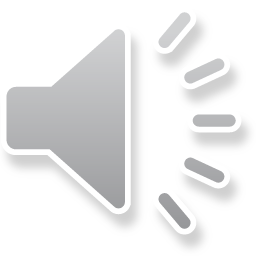 *فوائد الانضاج الصناعي 1-تحسين الخصائص الاكلية للثمار:لقد اظهرت الدراسات في بعض الثمار مثل الموز اذا تركت على الاشجار لاتكون النكهة والطعم مقبولة لذلك فان الثمار تقطف من النبات الام ويتم انضاجها صناعيا حيث ان ذلك يؤدي الى فقد المواد الفينولية المسؤولة عن الطعم القابض لها مما يؤدي الى تحسين خصائصها الاكلية .2-التسويق المبكر للثمار:من الفوائد التي تؤديها عملية الانضاج صناعيا هي تسويقها بصورة مبكرة الامر الذي يزيد من دخل المنتج بالنظر للاستفادة من ارتفاع الاسعار من بداية الموسم
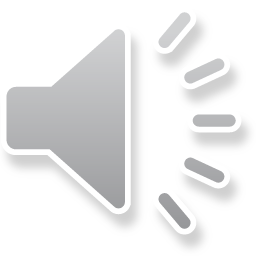 3-التقليل من عدد مرات القطف :من المعروف ان الثمار لاتنضج على الاشجار مرة واحدة الامر الذي يتطلب اجراء عملية القطف عدة مرات وهذه عملية غير اقتصادية لذلك يمكن قطف الثمرة مرة واحدة ومن ثم انضاجها صناعيا وفي نفس الوقت تؤدي هذه العملية الى الحصول على نضج متجانس.4-سهولة شحن الثمار الى مسافات بعيدة :ان الكثير من الثمار الكلايمكتيرية مثل الموز والافوكادو تشحن وهي خضراء الى مسافات بعيدة حتى تنضج في اماكن استهلاكها
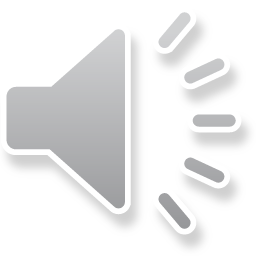 * الطرق المستخدمة في الانضاج الصناعي :اولا/استخدام بعض المواد الكيمياوية تستخدم بعض المواد الكيمياوية لغرض انضاج الثمار صناعيا مثل استخدام حامض الخليك او بعض المحاليل الملحية مع ثمار الكاكي والتمر ولكن هذه المركبات تجعل طعم الثمار غير مقبول وهي غير مستخدمة من الناحية التجارية
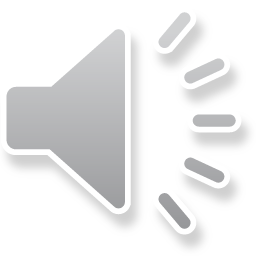 ثانيا/استخدام الحرارة وتستعمل عدة طرق لتوليد درجة الحرارة الضرورية لتنشيط الفعاليات الحيوية في الثمار والعمل على اسراع نضجها واهمها:أ-طريقة الكمر:وفي هذه الطريقة تضع في القش او التبن او الحشائش الجافة او نشارة الخشب واساس هذه الطريقة ان الحرارة المتولدة من تنفس الثمار والتي تعرف(بالحرارة الحيوية)يحافظ عليها وبذلك يتم الاسراع من الفعاليات الحيوية وهذة الطريقة لاتستخدم من الناحية التجارية الا انها قد تستخدم في بيوت انضاج الموز او المانجوب-استخدام المواقد:يستخدم في هذه الطريقة مواقد يستخدم فيها الفحم ان الاسراع في انضاج الثمار بهذه الطريقة يرجع الى سببين الاول هو درجة الحرارة والاخر هو ان غاز الاثلين الناتج من احتراق مواقد الفحم يعمل على الاسراع من النضج حيث ان يعتبر هرمون النضج وهذه الطريقة لها عيوب منها عدم السيطرة على درجة الحرارة بصورة مضبوطة كما ان الغازات الناتجة قد تكون بنسب تسبب اضرارا للثمار وبالتالي تقلل من عمرها في السوق وهذه الطريقة لا تستخدم تجاريا
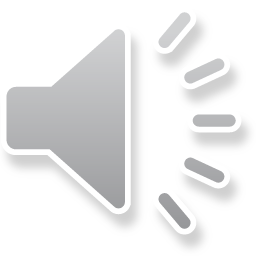 ثالثا/استخدام غرف الانضاجوفي هذه الغرف يتم السيطرة على درجة الحرارة والرطوبة بصورة مضبوطة وتختلف درجة الحرارة والرطوبة النسبية حسب نوع الثمار حيث ان درجة الجرارة20م والرطوبة 85-90 تعتبر مثالية لمعظم الثمار  درجة الحرارة المرتفعة تعمل على زيادة سرعة التنفس وكذلك انتاج الاثلين مما يسرع من عملية النضجرابعا/استخدام غازات الانضاجوبهذه الطريقة تستخدم غازات هيدروكاربونية غير مشبعة مثل الاثلين والاستيلين في غرف انضاج خاصة تحت ظروف مسيطر عليها من درجة حرارة والرطوبة النسبية خامسا/استخدام مركب الاثيفونان مركب الاثيفون يتحلل ويعطي غاز الاثيلين من الانسجة النباتية وبذلك فهو يودي معظم التاثيرات الفسيولوجية لغاز الاثلين ويستعمل الاثيفون في الولايات المتحدة الامريكية على النطاق التجاري لانضاج ثمار الطماطة التي تحصد ميكانيكيا كما بالامكان استخدامة في انضاج ثمار الحمضيات وازالة اللون الاخضر
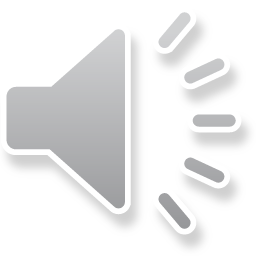